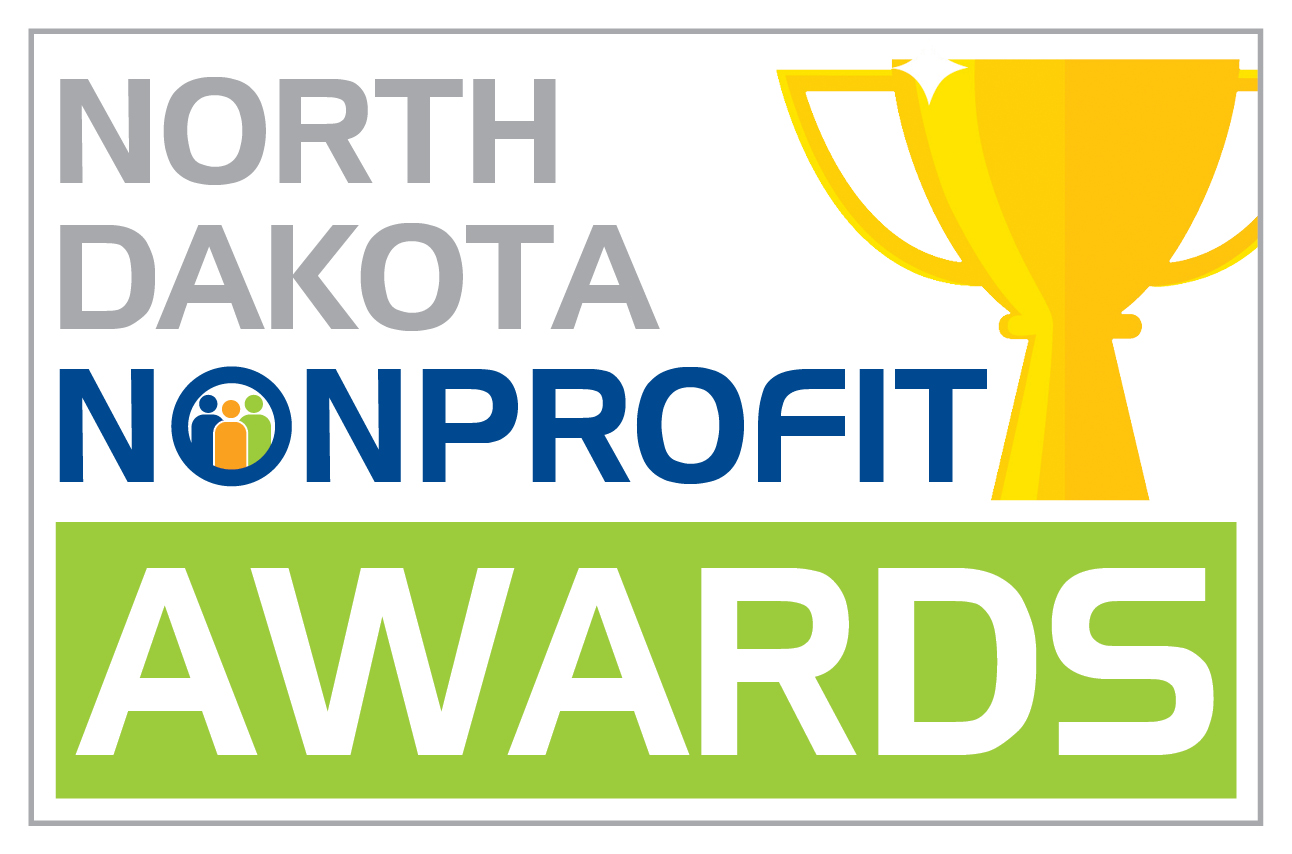 May 30, 2024Bismarck Event Center
Emerging Leader Award
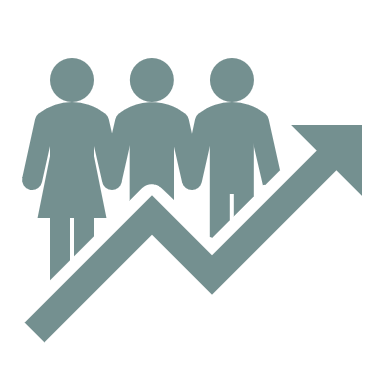 Significant impact in strengthening the North Dakota nonprofit sector in a short amount of time within the field
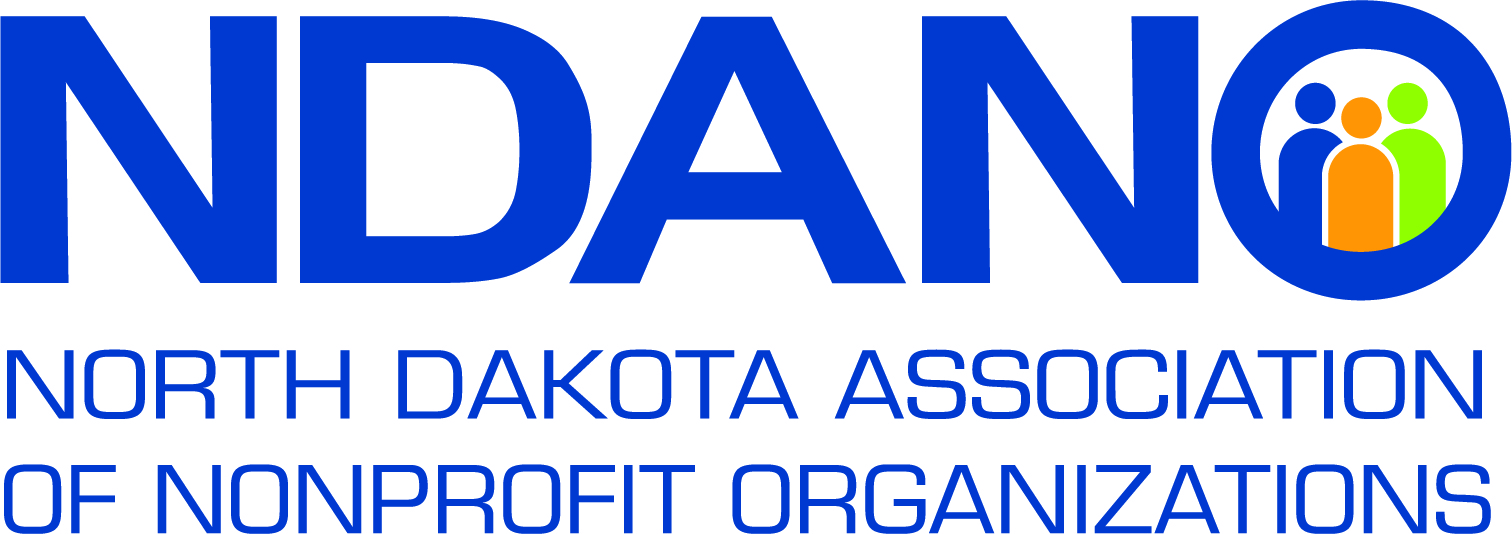 Emerging Leader Awardprevious winners
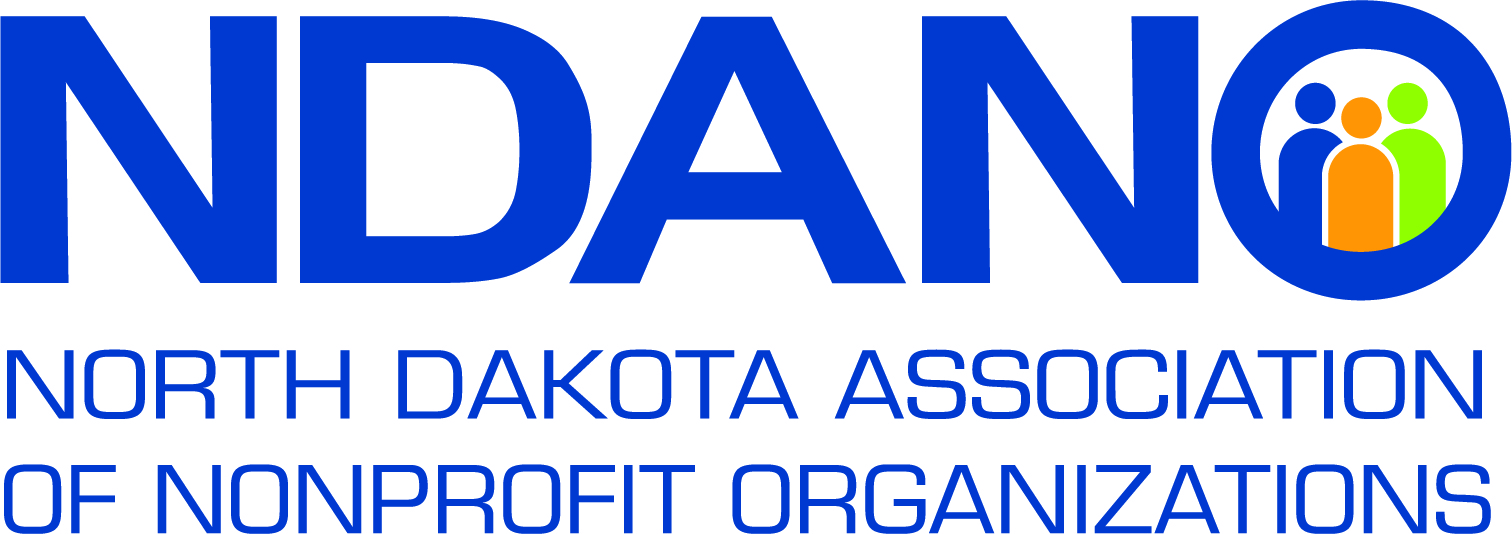 2024Emerging Leader Awardwinner
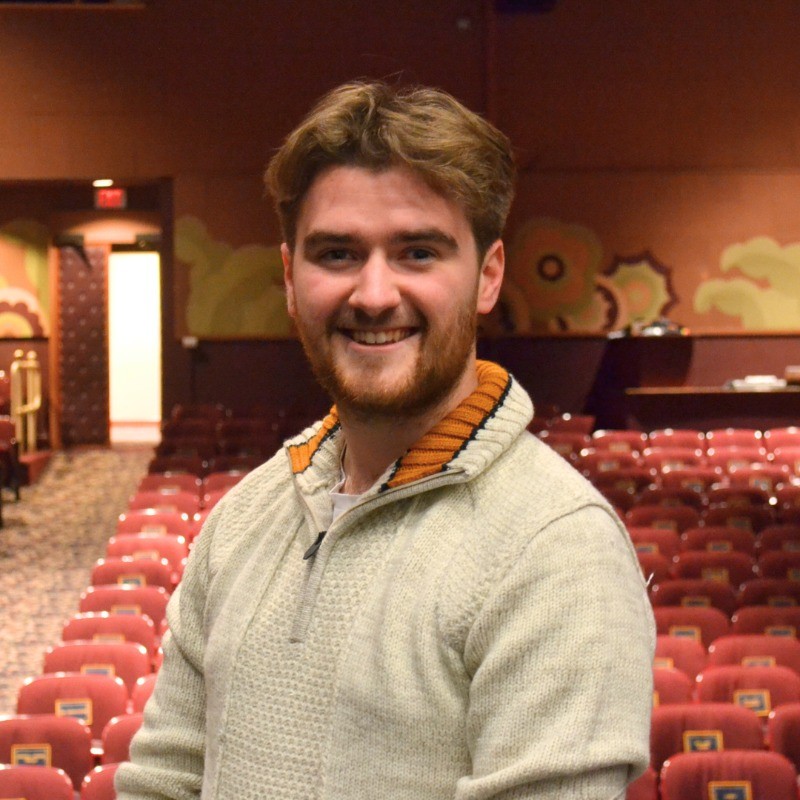 Matthew Ternus
Partnership Building Award
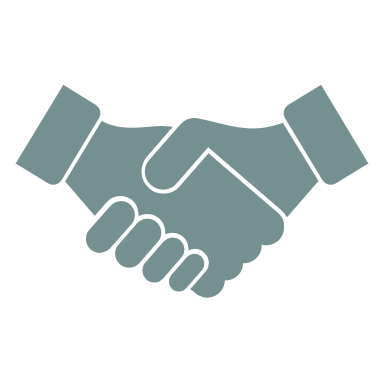 Demonstrated community leadership and built partnerships within the North Dakota nonprofit sector
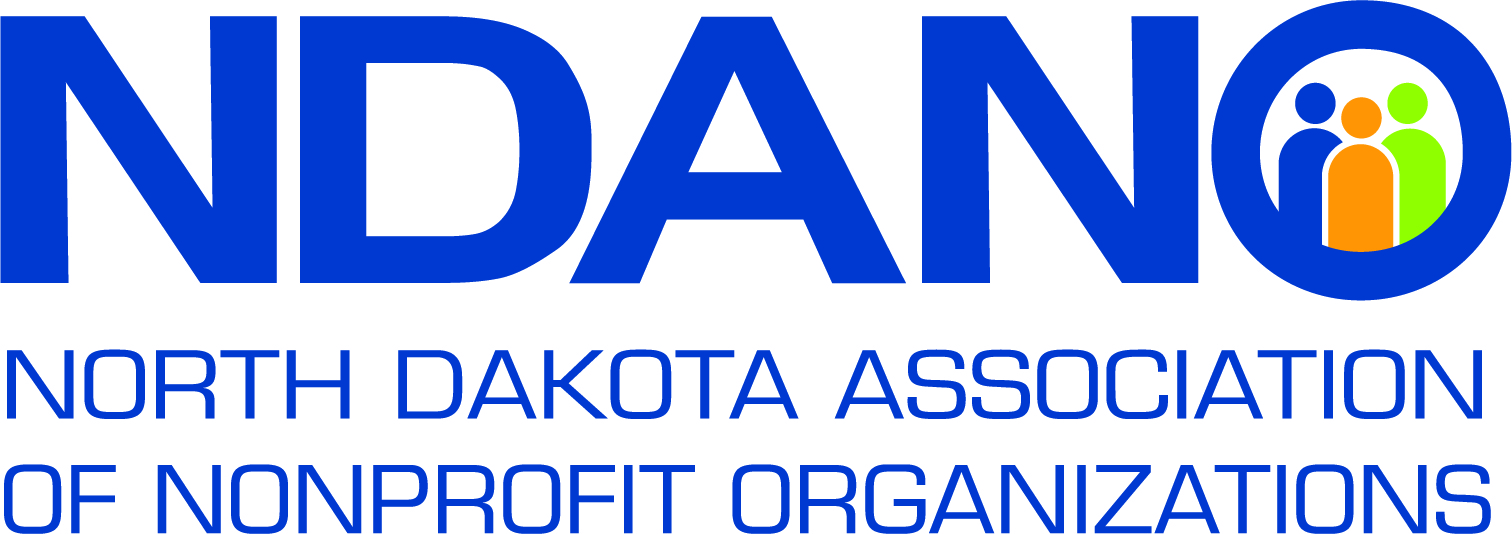 Partnership Building AwardPrevious winners
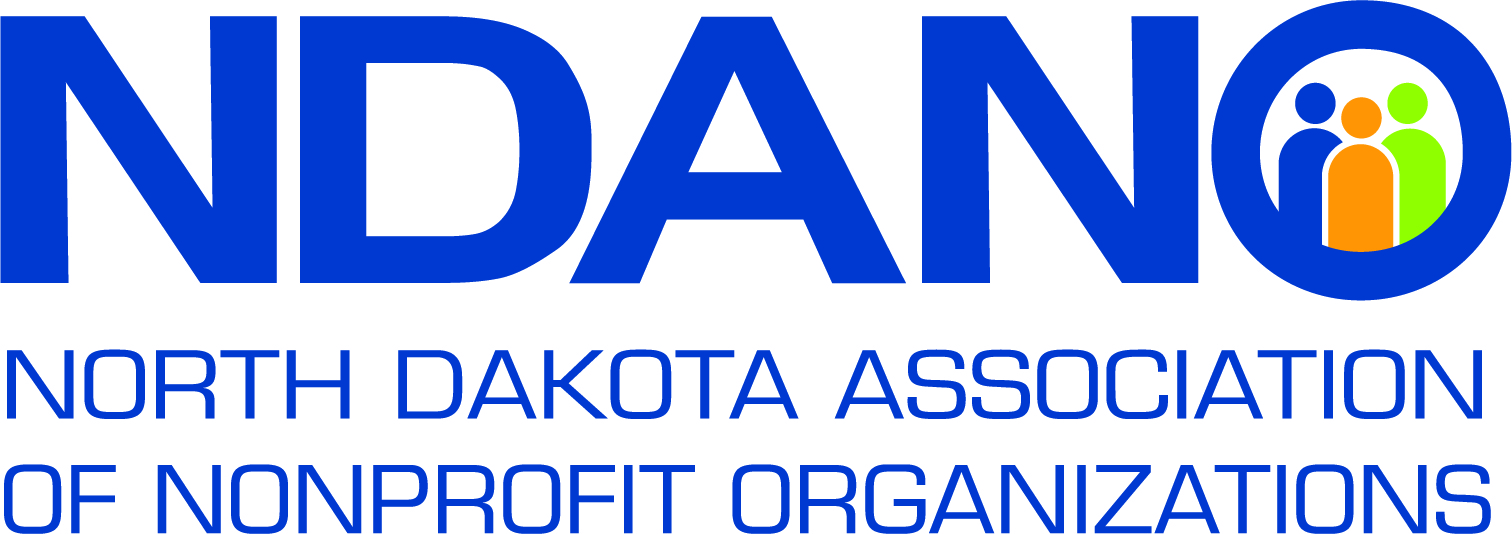 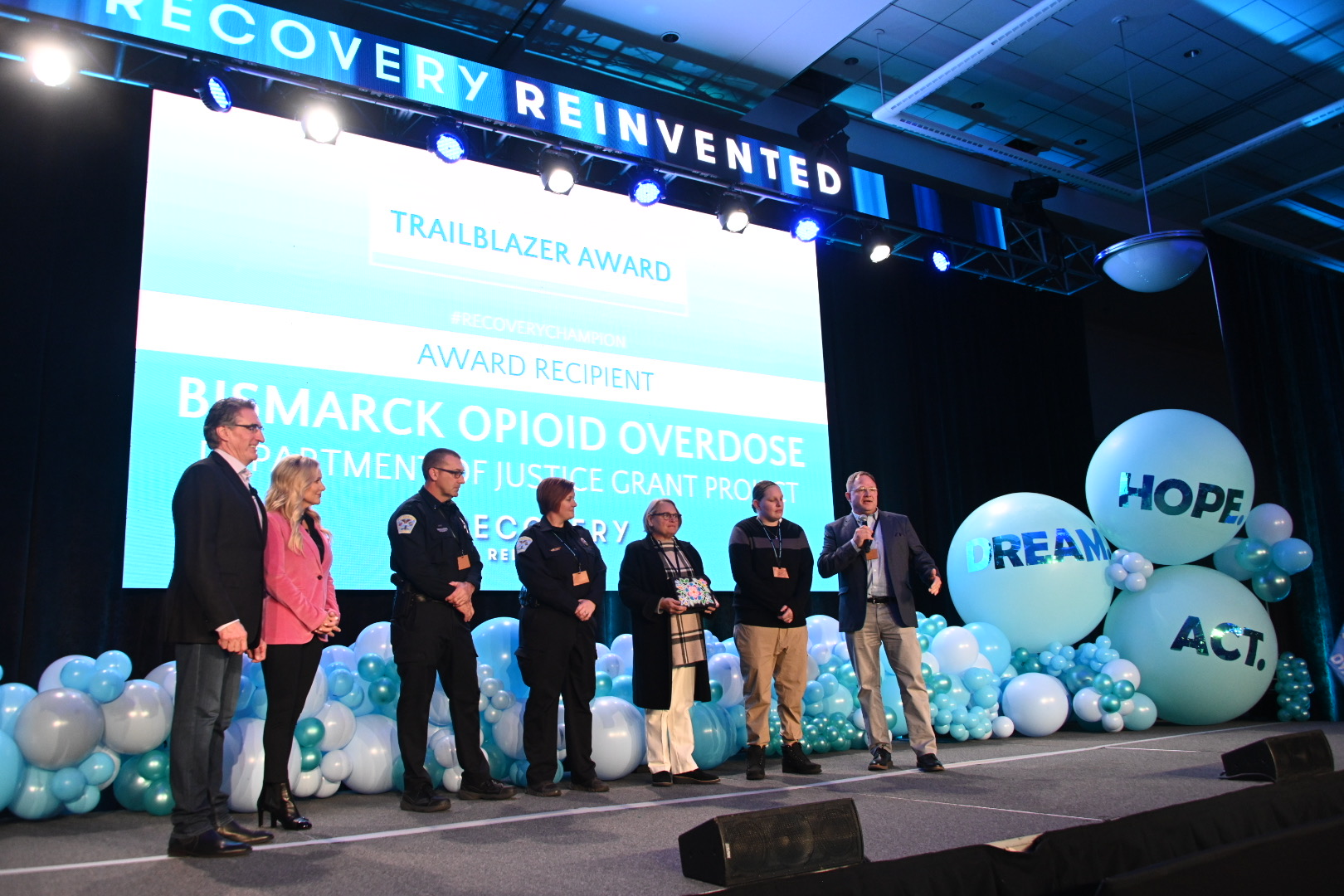 2024Partnership Building Awardwinner
Photo Credit: Tom Stromme, Tribune
Bismarck Opioid Overdose Partnership
Legislative champion award
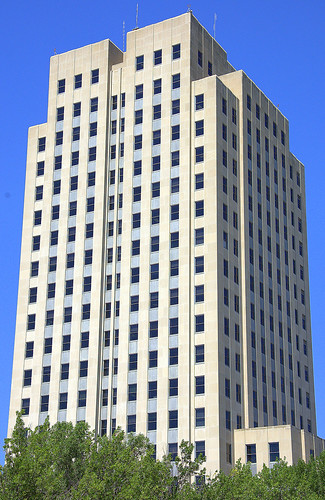 Advocacy within the state legislature has made a lasting impact for North Dakota nonprofits and strengthened the state nonprofit sector.
Previous legislative champions
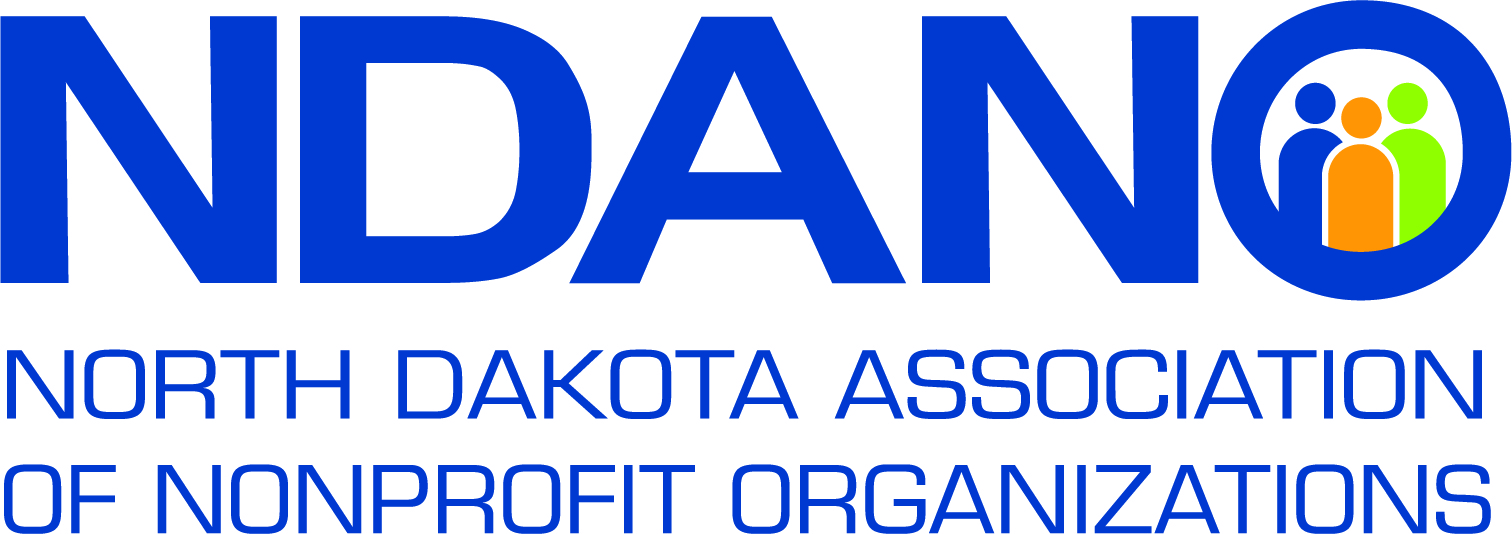 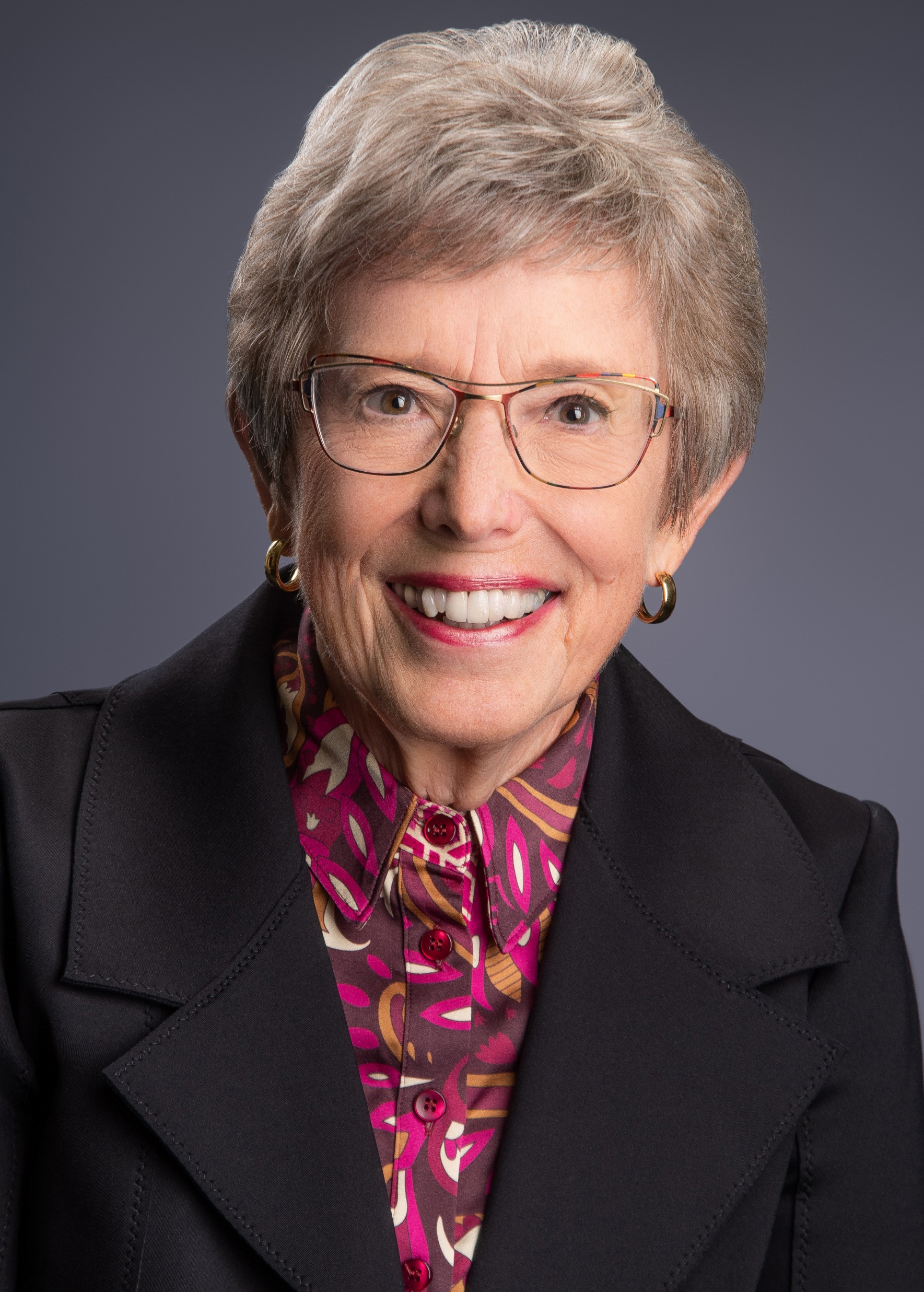 2024Legislative Champion
Senator Judy Lee
Walt Odegaard Leadership Award
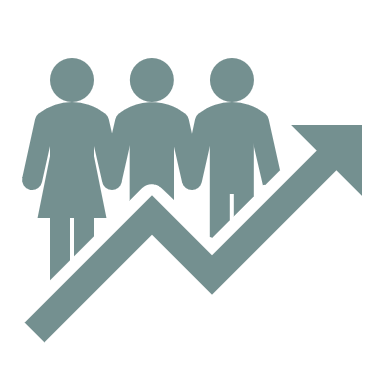 Significant impact in strengthening the North Dakota nonprofit sector through long-term commitment to leadership, volunteerism and/or philanthropy
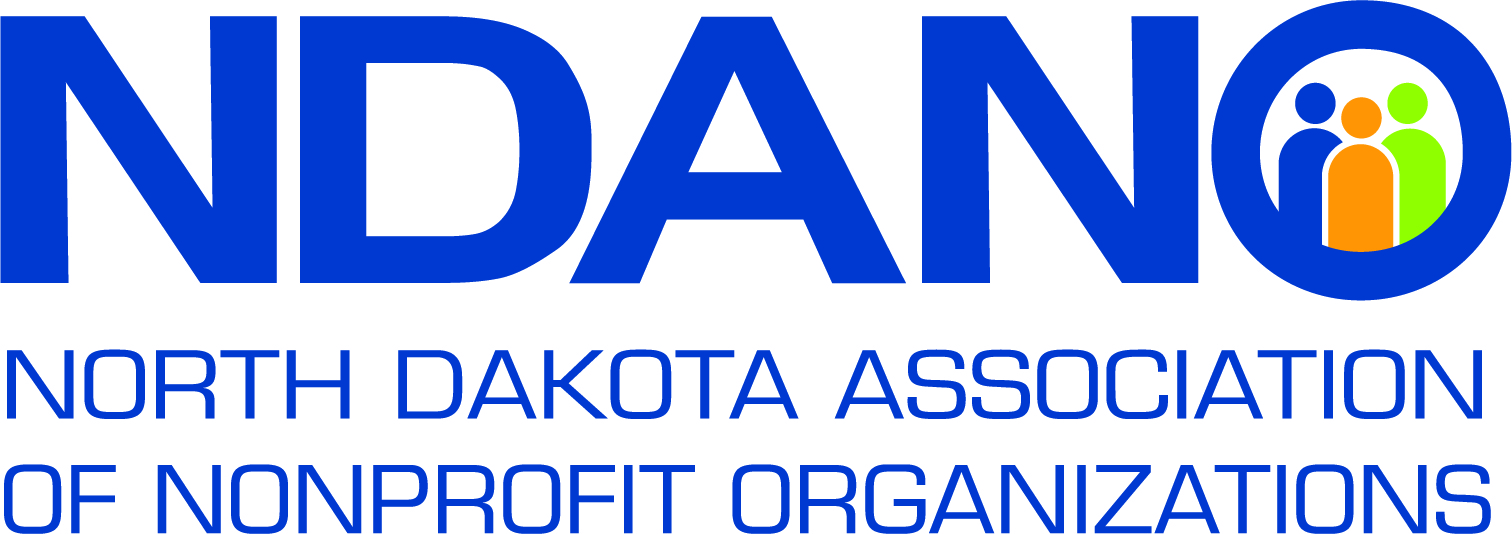 Walt Odegaard Leadership Award Previous Winners
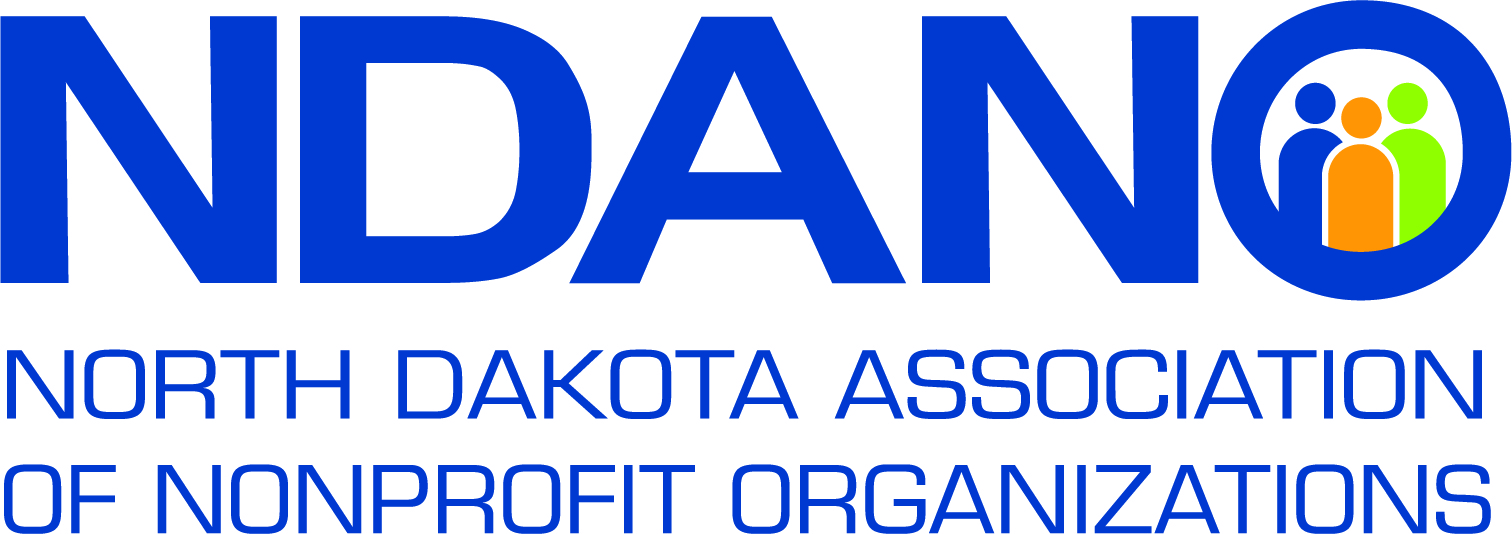 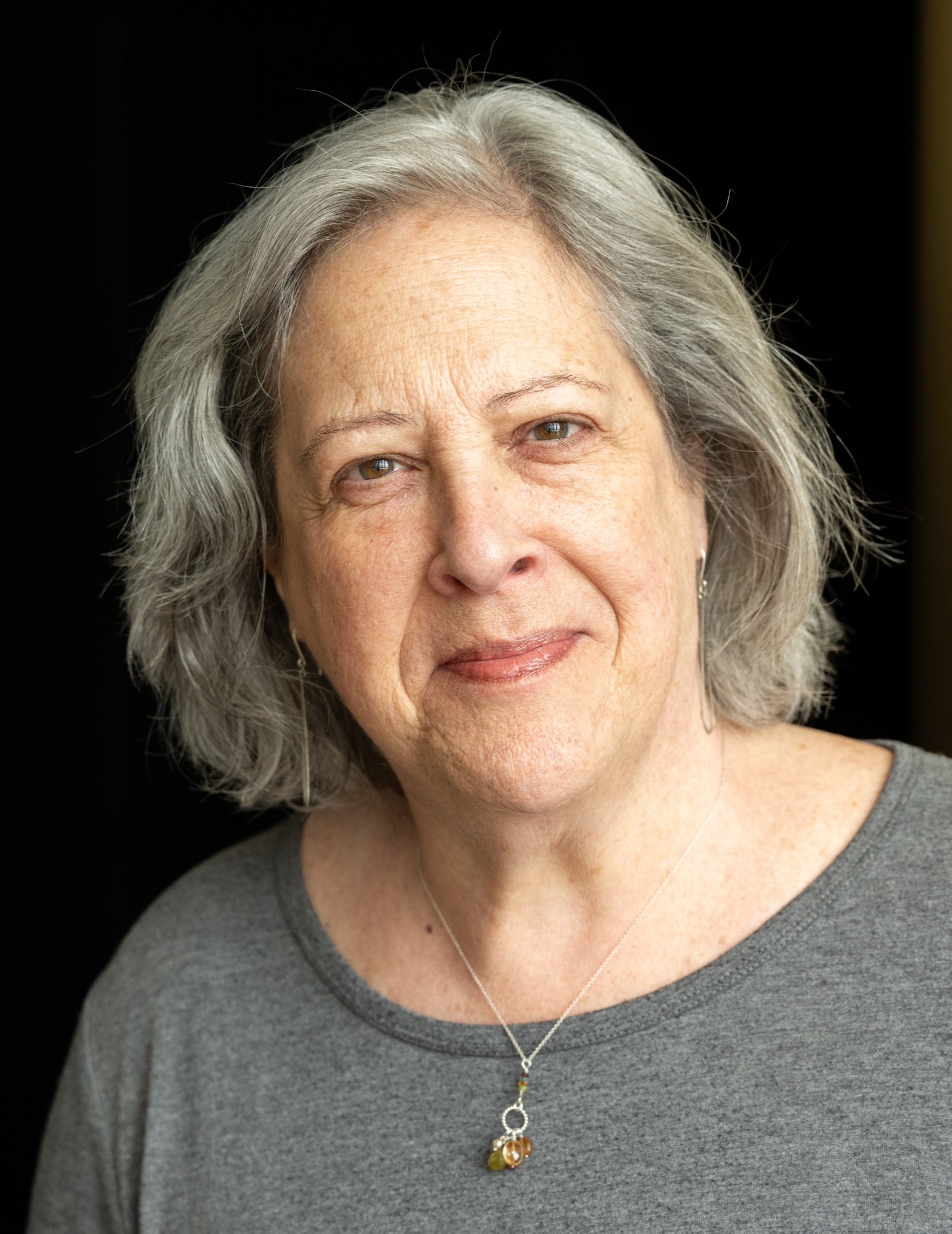 2024Walt Odegaard Leadership Award Winner
Kim Konikow
Congratulations to all winners!